Задание
«Звукоподражание и оживление игрушек»
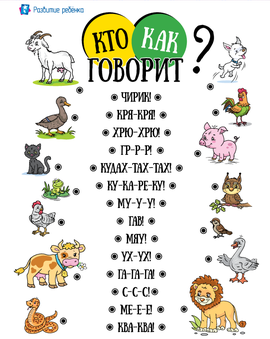 Для учащихся 2-го года обучениядополнительной общеразвивающей программы «Театр»
Возраст 5-6 лет Педагог дополнительного образования Зотова Ирина Вячеславовна
МБУДО «Центр внешкольной работы»
2025
Здравствуйте, уважаемые родители! 

Посмотрите вместе с детьми видео «Как говорят животные»

https://rutube.ru/video/bb83149953e7472766d2ca31d7f52d7a/?r=wd
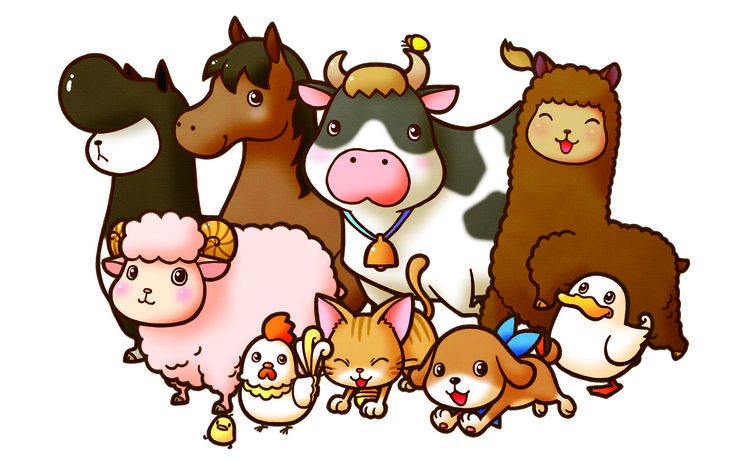 Загадайте детям загадки про животных
Этот зверь увидев кошку, 
Громко лает у окошка.
Вечно крутится у ног
Рыжий в пятнышках... (Щенок)

Прыг да шлеп по дорожке
Голова четрые ножки.
Распевала голова
Очень громко: ква-ква-ква       (Лягушка)

Блещет в речке чистой
Спинкой серебристой (Рыба)

Кто там очень громко лает,
Никого в дом не пускает?
Злая видимо, однако,
Ведь зовут её - (Собака)
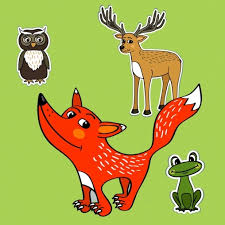 Предложите детям озвучить разных животных. 
Возьмите игрушки, которые есть у вас дома, и
поиграйте в игру «В мире животных».
Один из вас загадывает какое-то  животное и озвучивает его.
Другой отгадывает, какое это животное.
«Ку-ка-ре-кУ, ку-ка-ре-кУ! -Кричит всем поутрУ, -Пора, ку-ка-ре-кУ, вставать,Пора нам солнышко встречать!»«Гав-гав-гав, - Жучок сказал, –Я вас раньше не видал.Гав-гав-гав, дом сторожу,Всё хозяевам скажу!»Киска скажет: «Мяу-мяу,Я обед свой прогуляла.Дайте, мяу, молока,А к нему еще мяска».«Му-у-у» - коровка на лугуВесело жует траву.«Му-у-у, - коровка промычала, –Молока вам дам немало!».
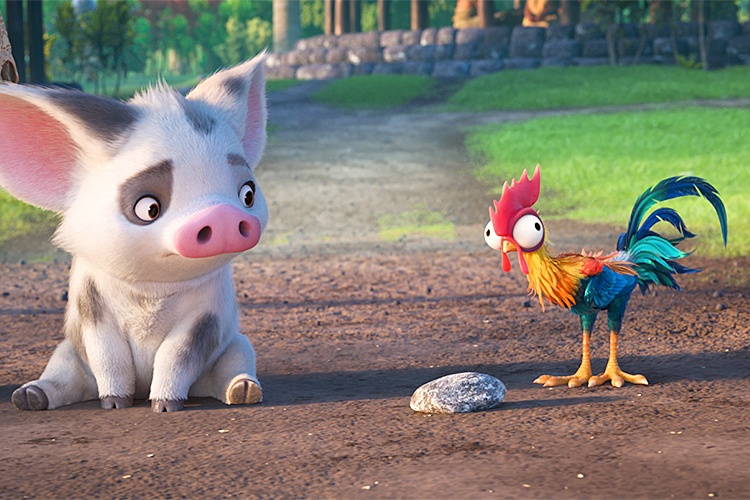 Дорогие родители, выполните задания дома с детьми. 

На следующем нашем занятии
обязательно разберем эту тему подробнее.
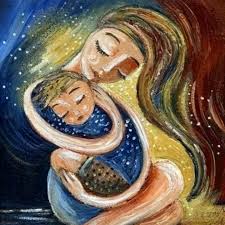 Благодарю за внимание!
Желаю вдохновения вам!